QA : <cos nY>, <sin nY> (SVX-SN) Distribution Segment-by-Segment
Use calibration parameters that are created by using segment 9000.
Implement EventKiller Module
v2
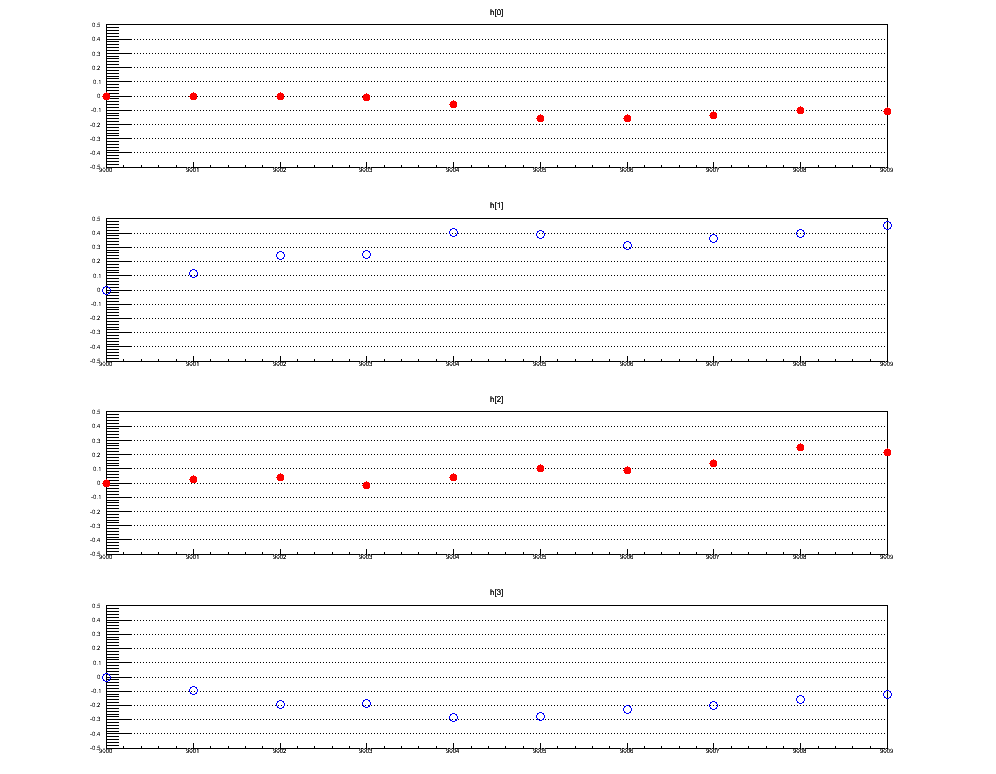 0.5
Run349667
<cos(2(YSVX(SN)))>
-0.5
9008
9002
9004
9006
9000
v3
cos term
<cos(3(YSVX(SN)))>
v2
<sin(2(YSVX(SN)))>
sin term
v3
<sin(3(YSVX(SN)))>
1
segment number
Raw V2 and Corrected V2 Distribution (Run349667)
9000
9001
9002
Use calibration parameters that are created by using segment 9000.
Reaction plane : SVX-SN Egap-1
Track : CNT
9003
9004
9005
9006
9007
9008
2 < pT GeV/c < 3
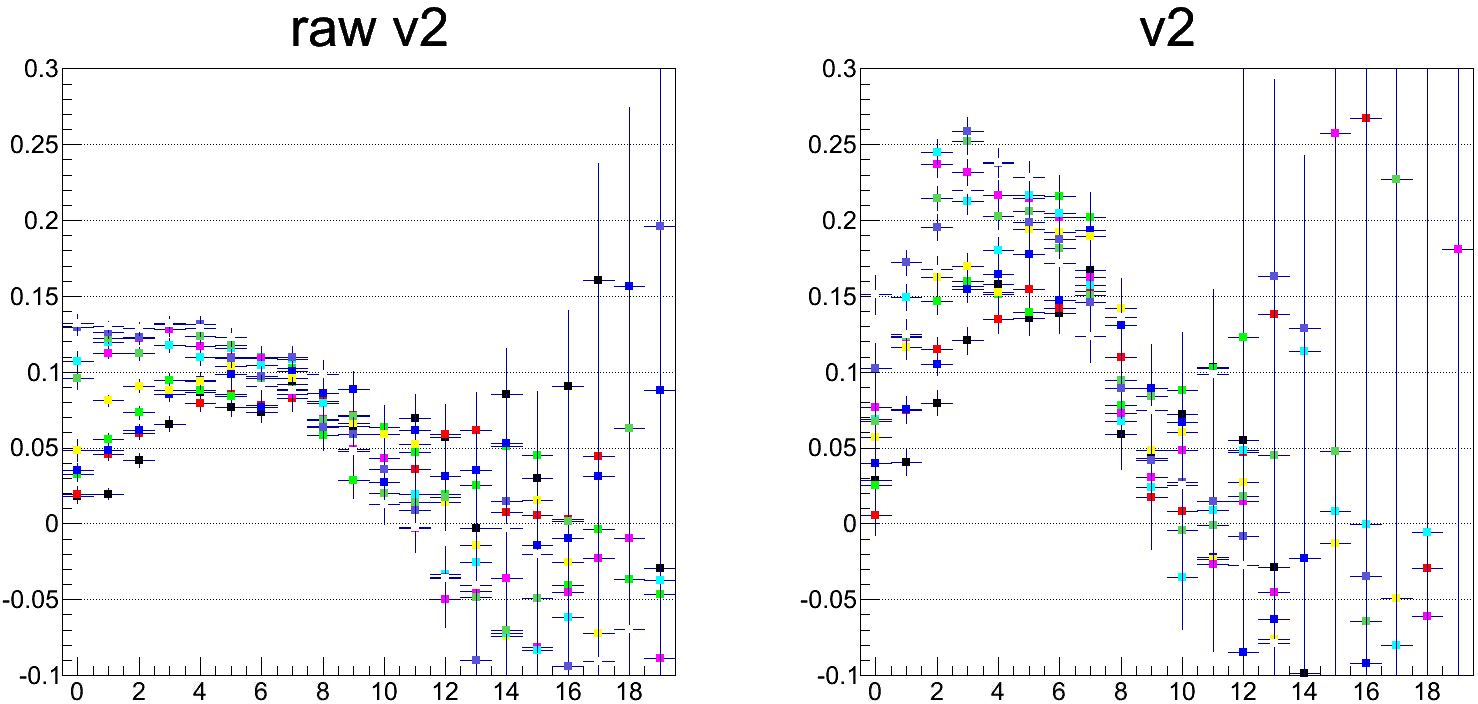 9009
centrality
centrality
Raw v2 for each segment were unstable.
2
Raw V2 and Corrected V2 Distribution (Run349667)
9000
9001
9002
Use calibration parameters that are created by using segment 9000.
Reaction plane : SVX-SN Egap-2
Track : CNT
9003
9004
9005
9006
9007
9008
2 < pT GeV/c < 3
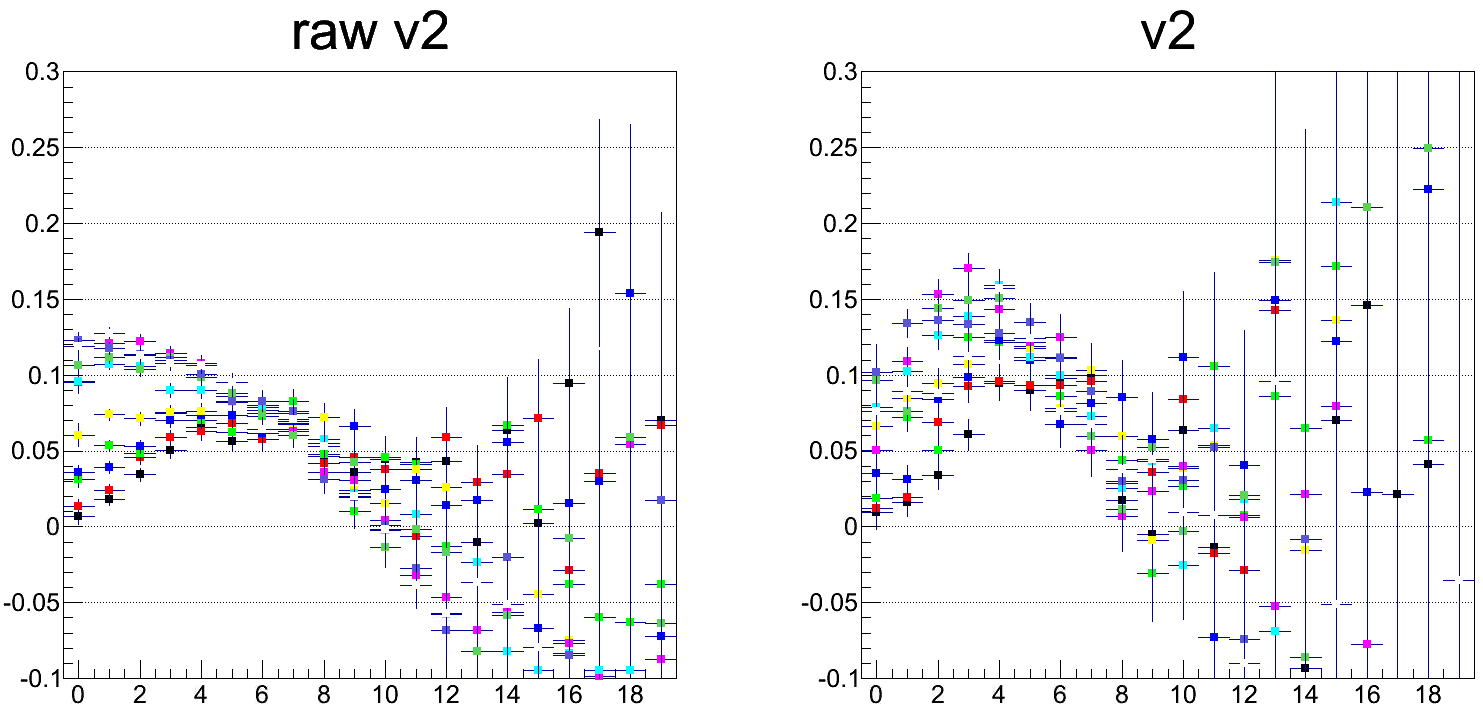 9009
centrality
centrality
Raw v2 for each segment were unstable.
3
Raw V2 and Corrected V2 Distribution (Run349667)
9000
9001
9002
Use calibration parameters that are created by using segment 9000.
Reaction plane : BBC-SN
Track : CNT
9003
9004
9005
9006
9007
9008
2 < pT GeV/c < 3
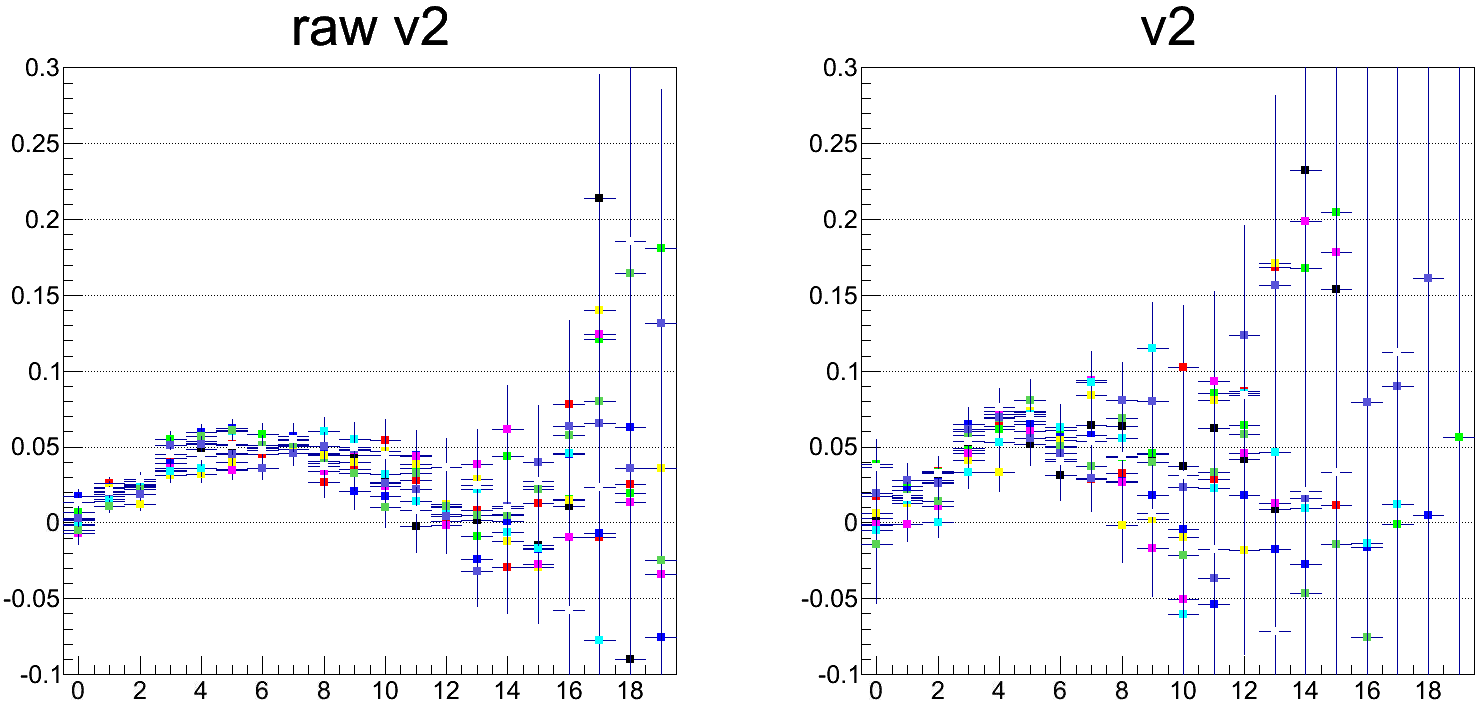 9009
centrality
centrality
Raw v2 for each segment were unstable.
4
QA : <cos nY>, <sin nY> (SVX-SN) Distribution Segment-by-Segment
Useed calibration parameters that are created segment by segment.
v2
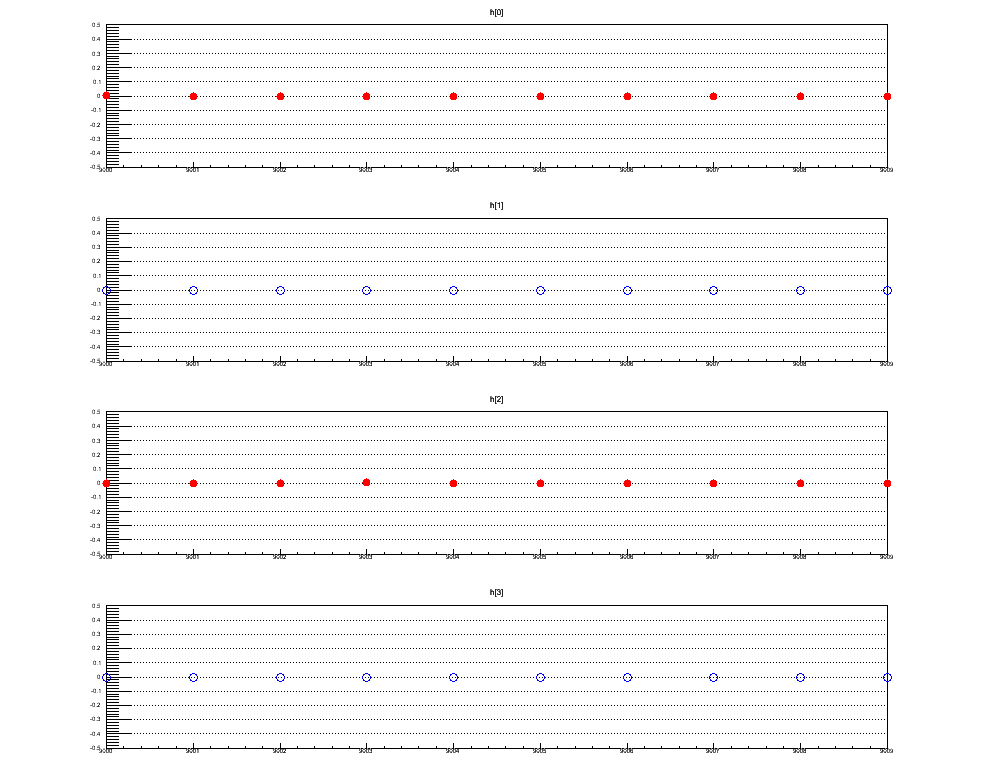 0.5
Run349679
<cos(2(YSVX(SN)))>
-0.5
9008
9002
9004
9006
9000
v3
cos term
<cos(3(YSVX(SN)))>
v2
<sin(2(YSVX(SN)))>
sin term
v3
<sin(3(YSVX(SN)))>
5
segment number
Raw V2 and Corrected V2 Distribution (Run349667)
9000
9001
9002
Use calibration parameters that are created segment by segment.
Reaction plane : SVX-SN Egap-1
Track : CNT
9003
9004
9005
9006
9007
9008
2 < pT GeV/c < 3
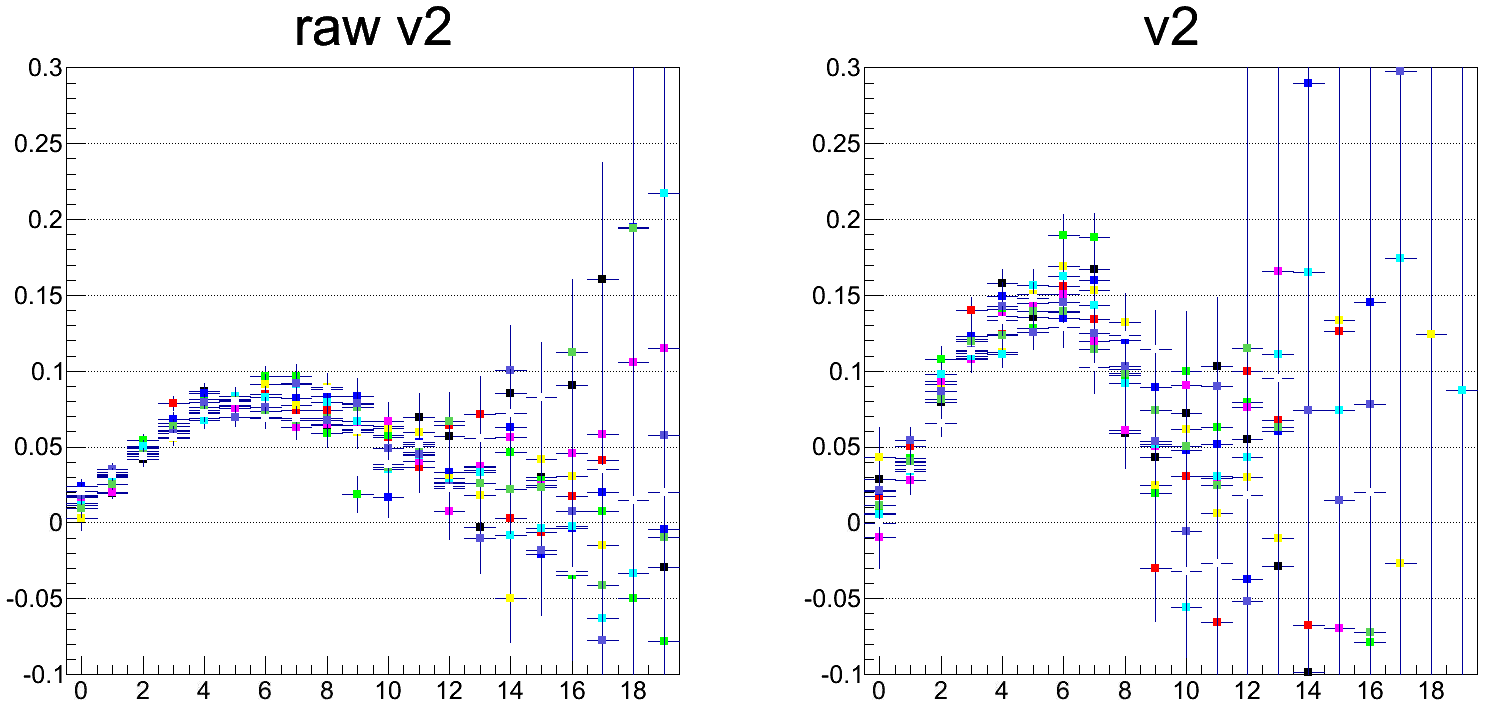 9009
centrality
centrality
Raw v2 for each segment were unstable.
6
Raw V2 and Corrected V2 Distribution (Run349667)
9000
9001
9002
Use calibration parameters that are created for each segment
Reaction plane : SVX-SN Egap-2
Track : CNT
9003
9004
9005
9006
9007
9008
2 < pT GeV/c < 3
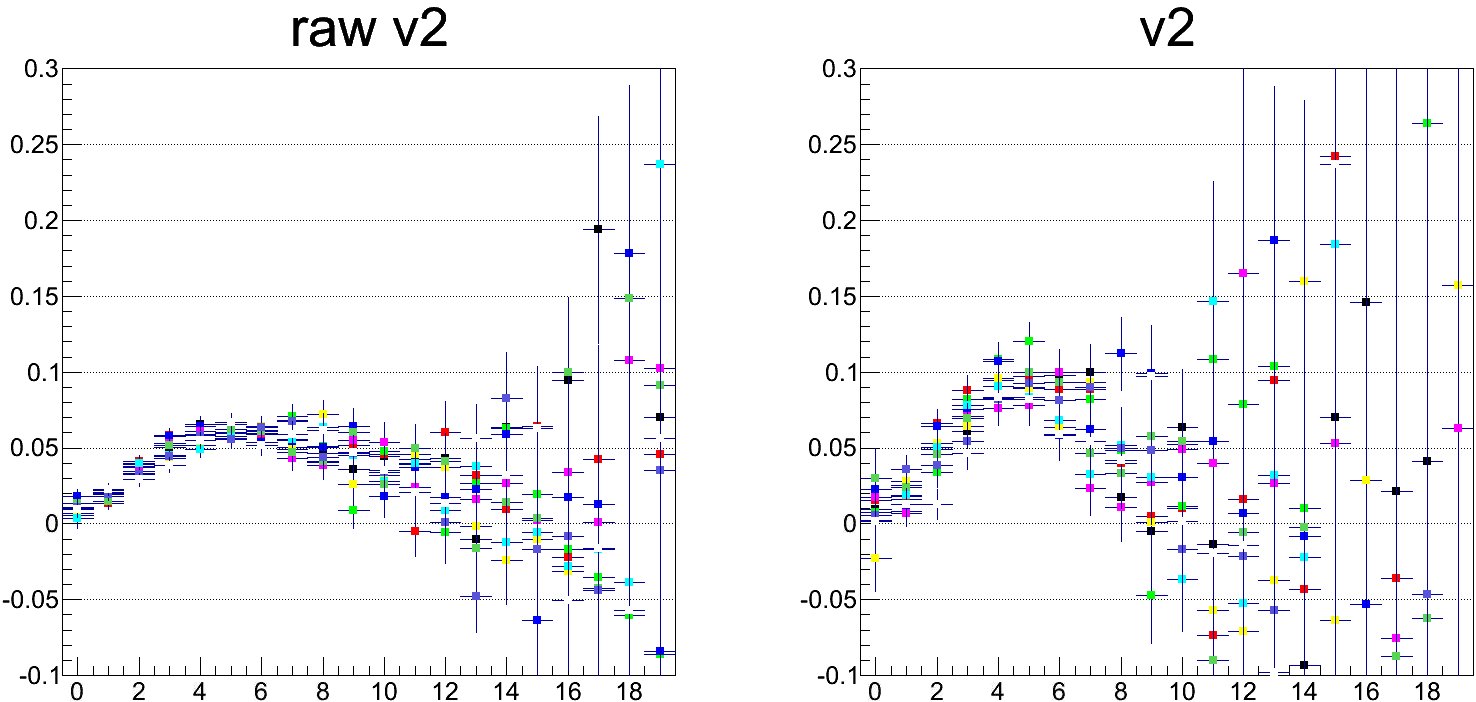 9009
centrality
centrality
7
Raw V2 and Corrected V2 Distribution (Run349667)
9000
9001
9002
Use calibration parameters that are created for each segment.
Reaction plane : BBC-SN
Track : CNT
9003
9004
9005
9006
9007
9008
2 < pT GeV/c < 3
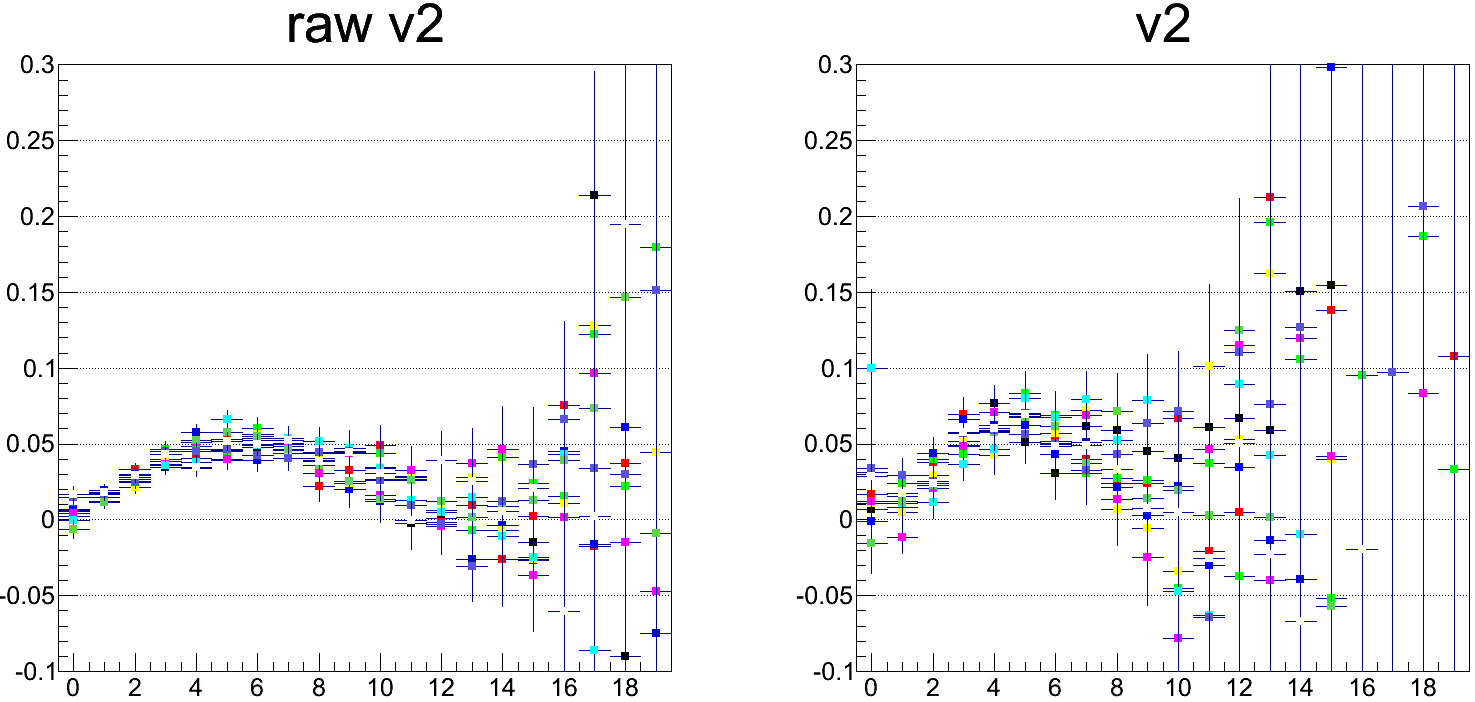 9009
centrality
centrality
Raw v2 for each segment were unstable.
8
BACKUP SLIDES
9
QA : <cos nPsi>, <sin nPsi> (SVX-SN) Distribution Run-by-Run
Average of cos and sin term should be zero.
v2
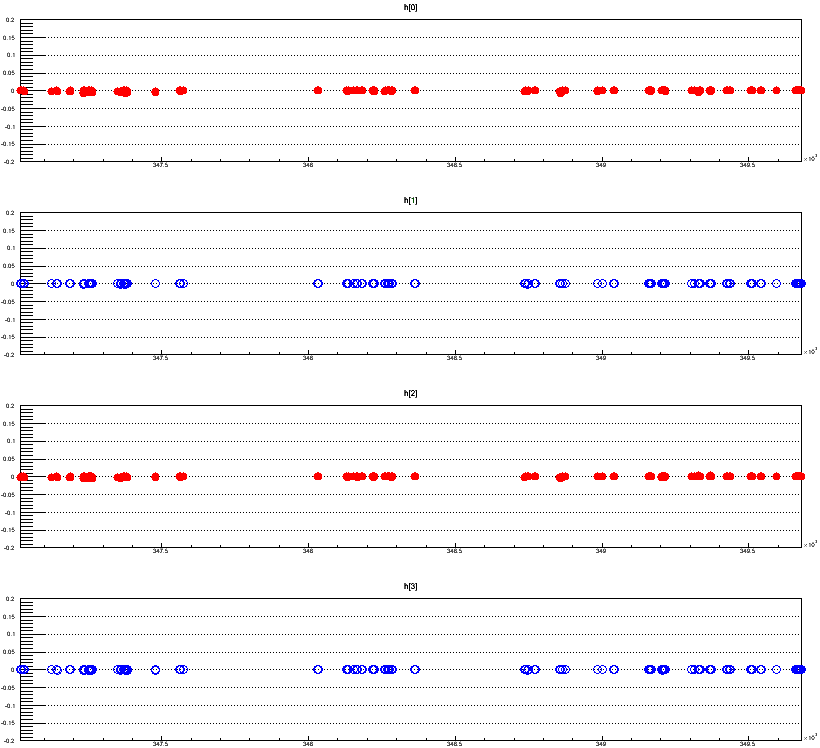 <cos(2(FSVX(SN)))>
v3
cos term
<cos(3(FSVX(SN)))>
v2
<sin(2(FSVX(SN)))>
sin term
v3
<sin(3(FSVX(SN)))>
10
run number
V2 and V3  Distribution (5% of all Data)
Use calibration parameters that are created for each segment
Reaction plane : SVX-SN Egap-1
Track : CNT
1GeV < pT
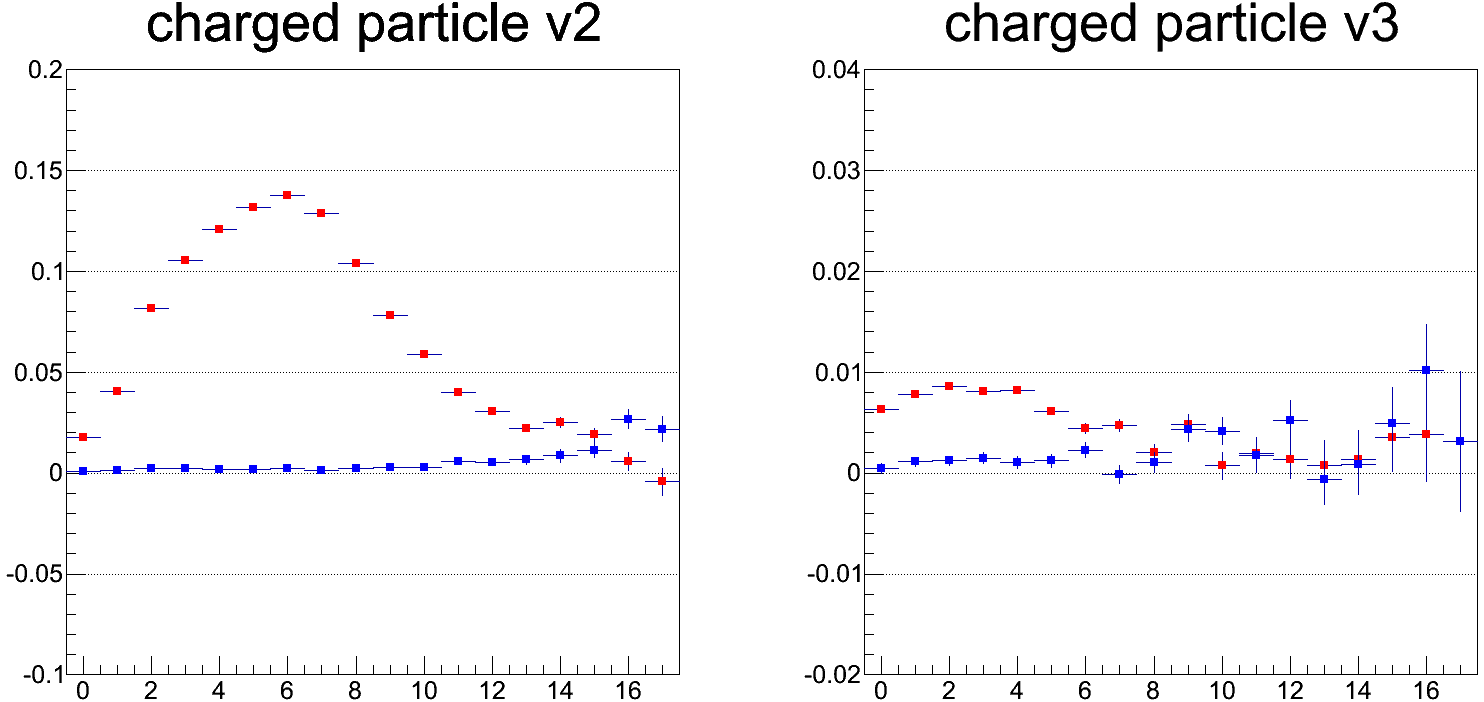 Cosine term
Sine term
centrality
centrality
11
V2 and V3  Distribution (5% of all Data)
Use calibration parameters that are created for each segment
Reaction plane : SVX-SN Egap-1
Track : CNT
Centrality 20~40%
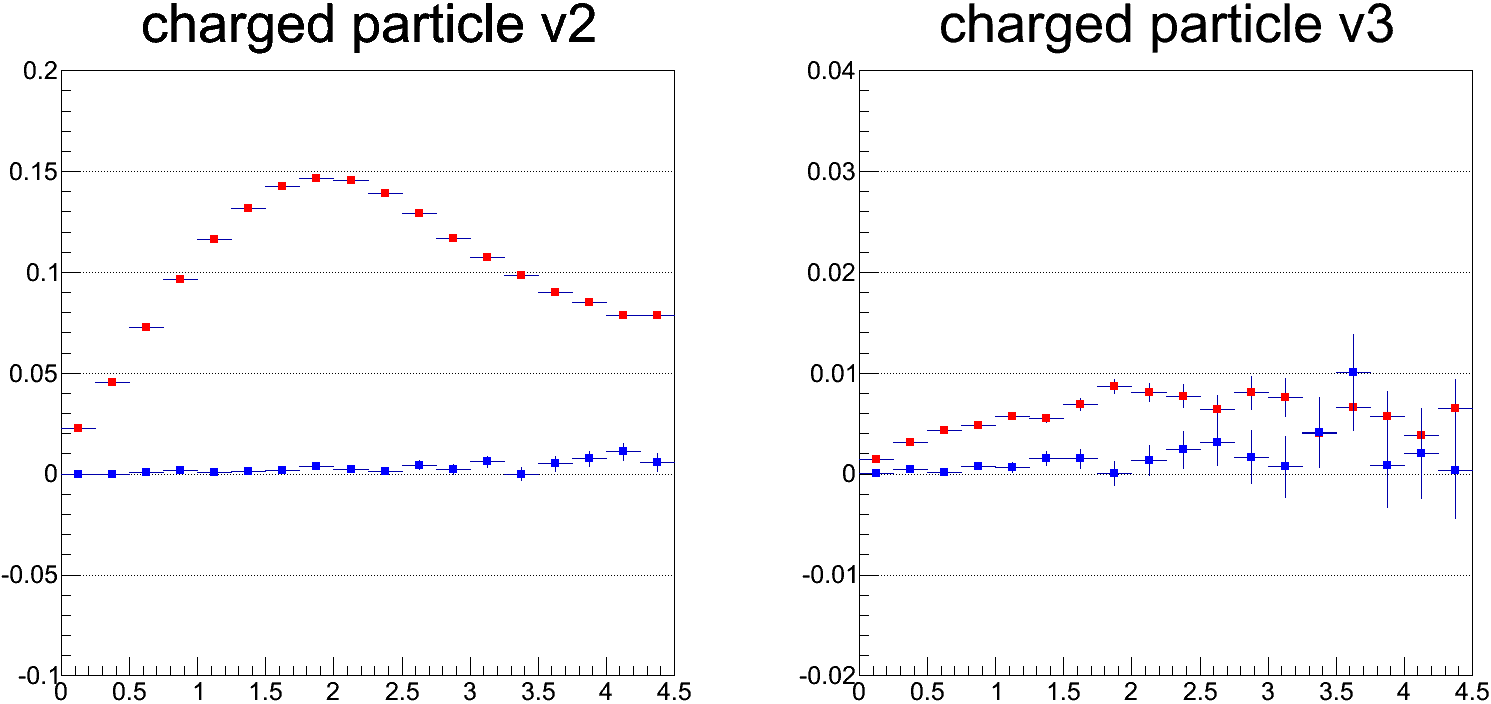 Cosine term
Sine term
pT (GeV/c)
pT (GeV/c)
12
v2 of Electrons from Prim. Vtx
v2  Electrons from Prim Vtx
v2  Electrons from Prim Vtx
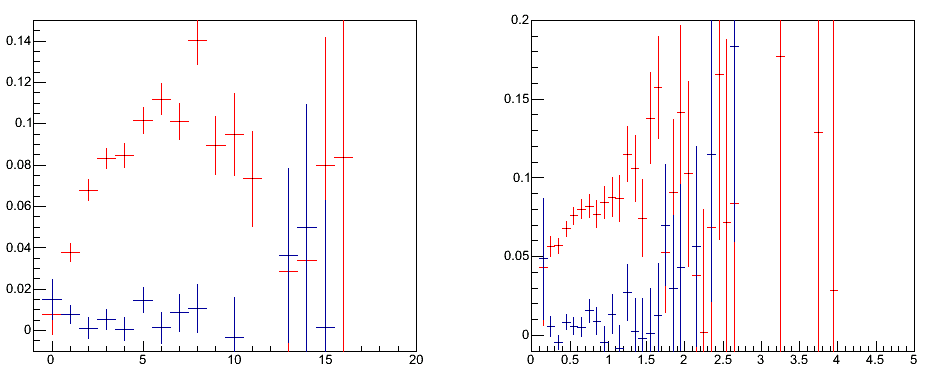 <cos(2*(phi – RP)>
 <sin(2*(phi – RP)>
<cos(2*(phi – RP)>
 <sin(2*(phi – RP)>
v2
v2
0                   Centrality                 92%
pT(GeV/c)
Electron from PrimVertex
VTX association : B0 and B1 hit, nhit>2, chi2/ndf<5
|XY-DCA|<300mm
|Z-DCA|<1cm to reduce background (but might be too large)
13
Hachiya-san’s slide
Re-centering Calibration (RUN 349667-9000 360K Events)
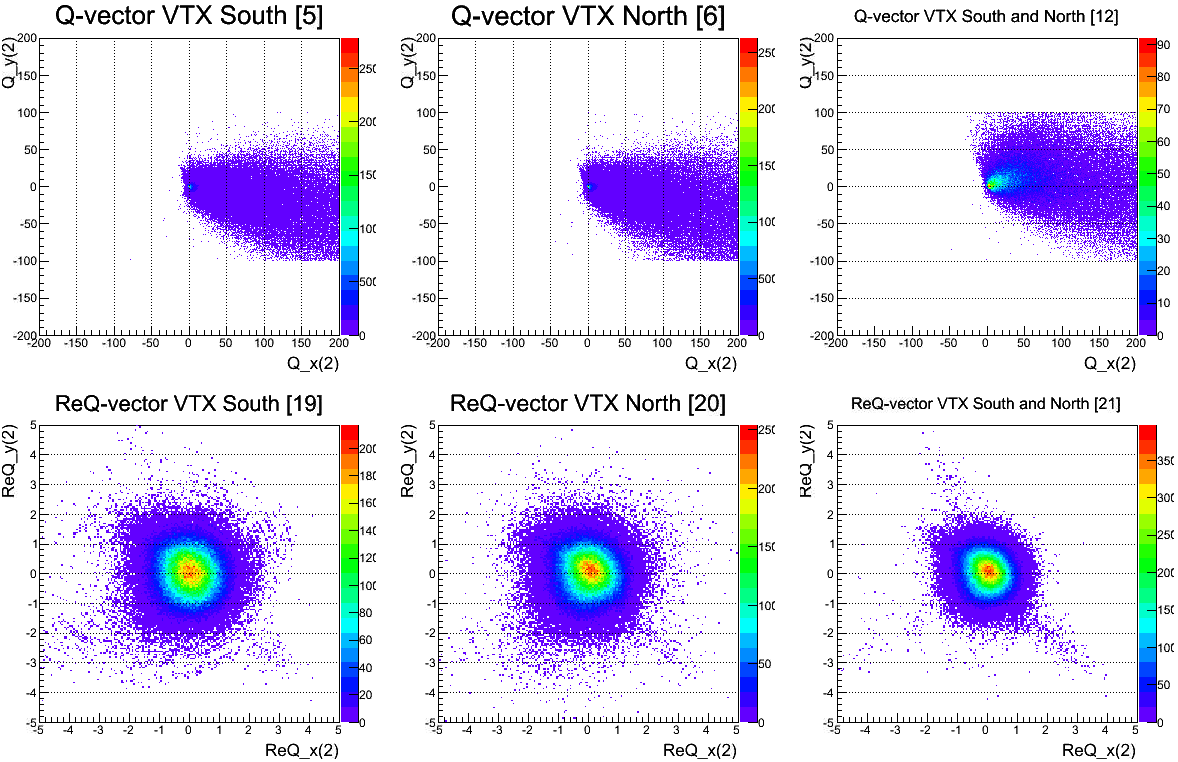 14
Flattening Calibration (RUN 349667 360K Events)
k th of Fourier expansion : ~8
VTX South
VTX North + South
VTX North
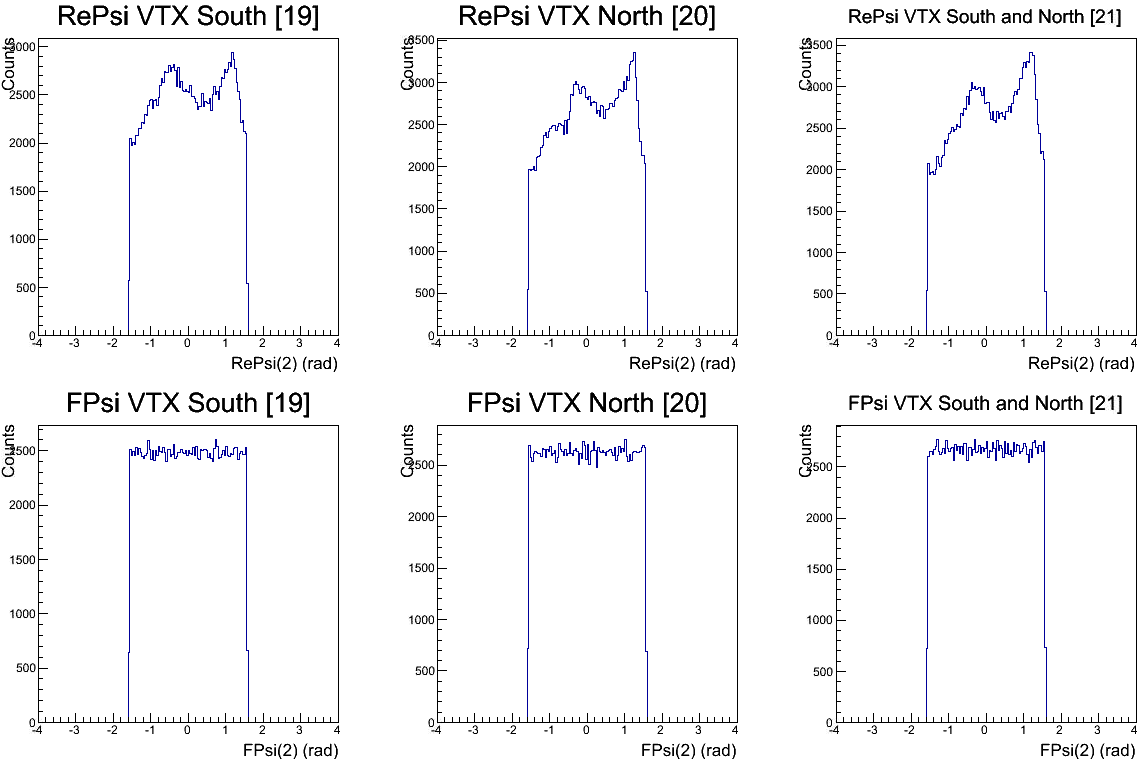 Before flattening
After flattening
15
Correlation btw S and N of BBC/MPC/VTX (RUN 349667 360K Events)
BBC
VTX
MPC
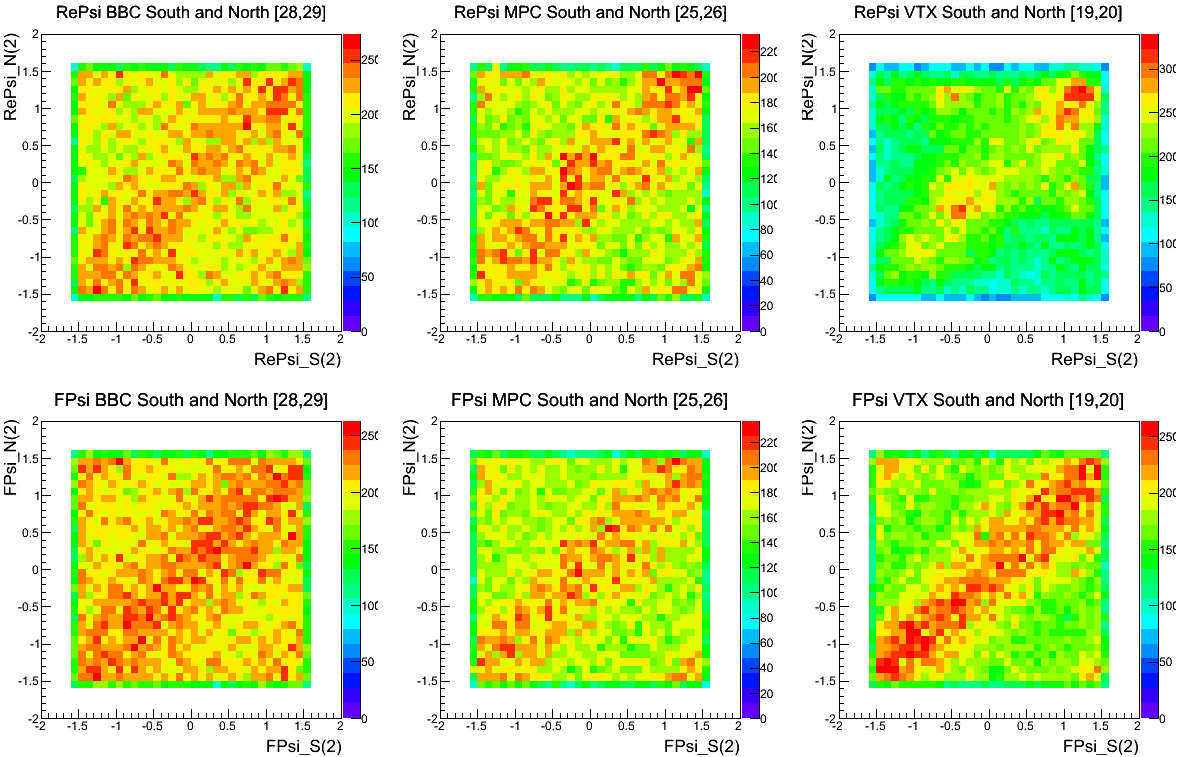 Before calibration
After calibration
16
Event Plane Resolution (RUN 349667 360K Events)
Correlation between VTX(SN) and BBC(SN) for each psuedorapidity region.
<cos(2(YSVX - YBBC))>
<sin(2(YSVX - YBBC))>
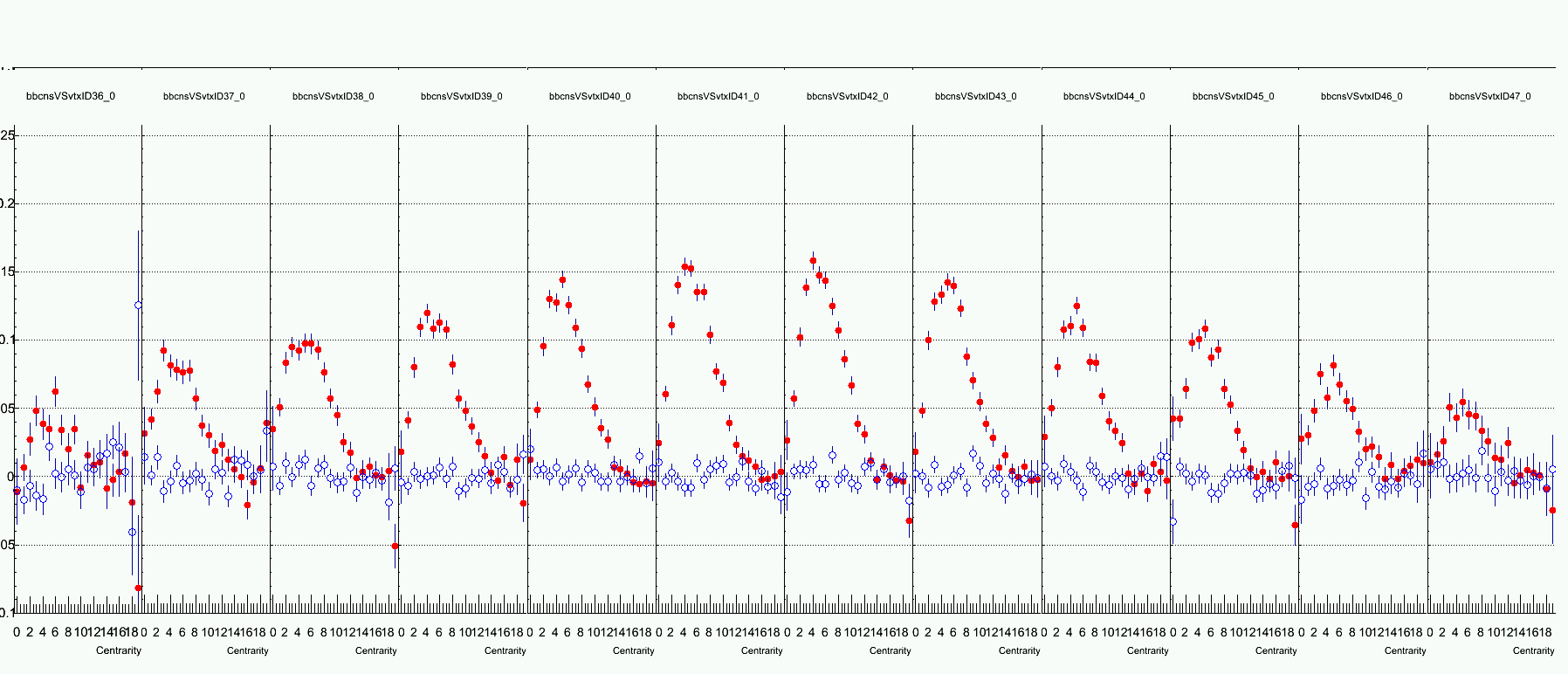 -3<h<-2.5    -2.5<h<-2.  -2<h<-1.5  -1.5<h<-1. -1.<h<-0.5   -0.5<h<0.     0.<h<0.5    0.5<h<1.    1.<h<1.5     1.5<h<2.     2.<h<2.5    2.5<h<3.
0.2


0.1


0.0
Centrality : 5% step (0 ~ 19)
17
QA : <cos nY>, <sin nY> (SVX-SN) Distribution Segment-by-Segment
Use calibration parameters that are created by using segment 9000.
v2
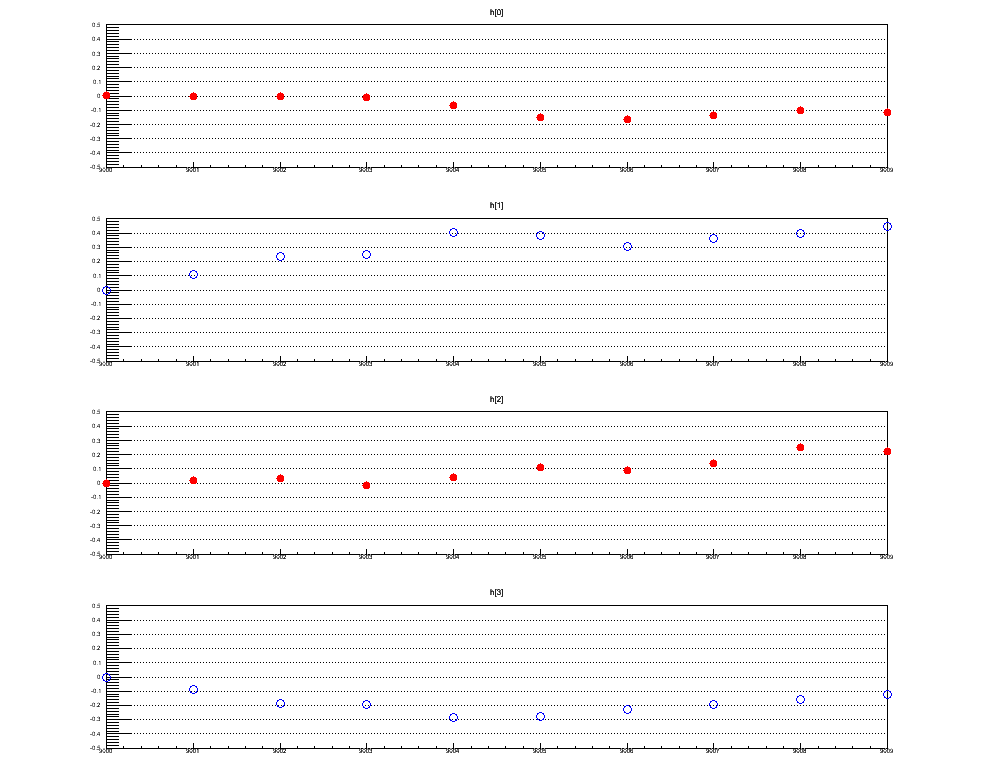 0.5
Run349667
<cos(2(YSVX(SN)))>
-0.5
9008
9002
9004
9006
9000
v3
cos term
<cos(3(YSVX(SN)))>
v2
<sin(2(YSVX(SN)))>
sin term
v3
<sin(3(YSVX(SN)))>
18
segment number
V2 and V3  Distribution (5% of all Data)
Use calibration parameters that are created for each segment
Reaction plane : SVX-SN Egap-2
Track : CNT
Centrality 20~25%
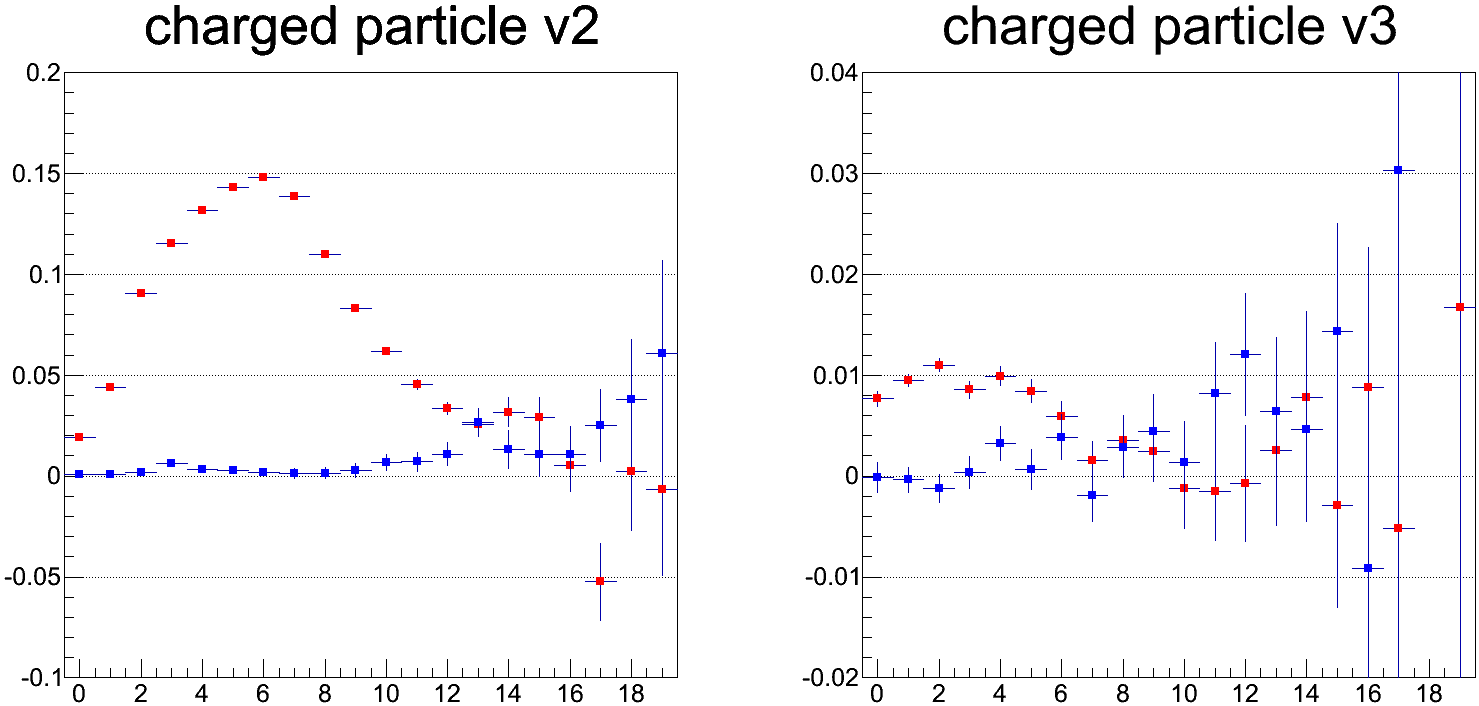 Cosine term
Sine term
centrality
centrality
19
v_n measurement
v_n(n=2, 3) of Charged hadrons and electrons is measured.
v_n = <cos(phi(CNT) – RP(VTX))>/(RP(VTX)
Particle is measured by CNT
VTX reaction plane (VTX S+N) shown by Maki and Hiroshi is used
Recentering and Flattening calibration is done
200file(*300k events) analyzed. 
CNT_MB is used
hadron
hadron
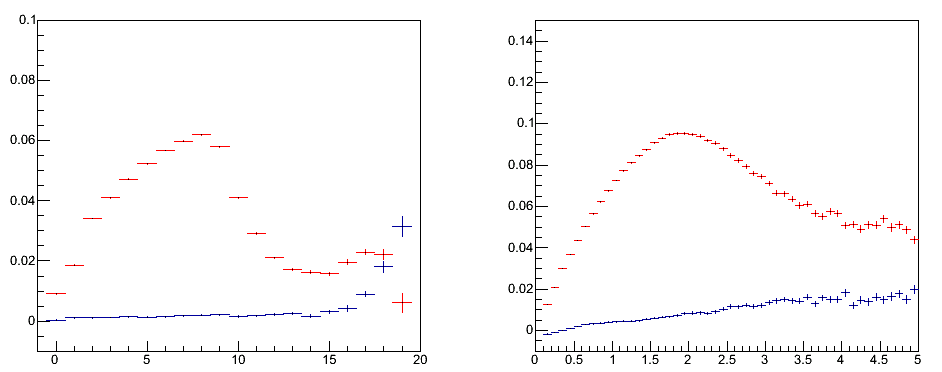 Min. Bias
<cos(2*(phi – RP)>
 <sin(2*(phi – RP)>
<cos(2*(phi – RP)>
 <sin(2*(phi – RP)>
v2
v2
0            Centrality           92%
20
pT(GeV/c)
Centrality Definition
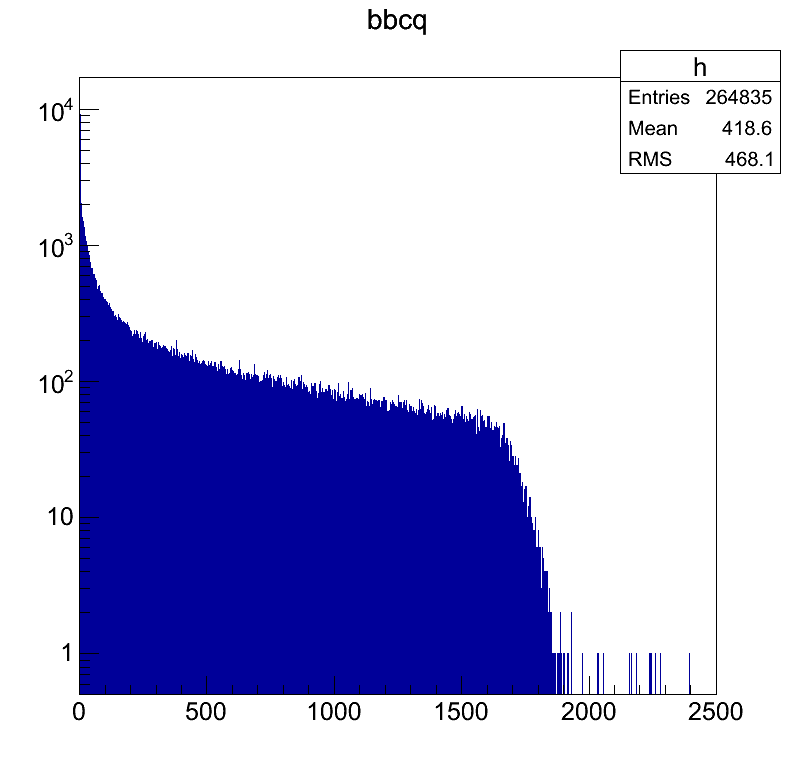 Run347357-349680
Counts
21
bbcns
5000 bins, 20 steps
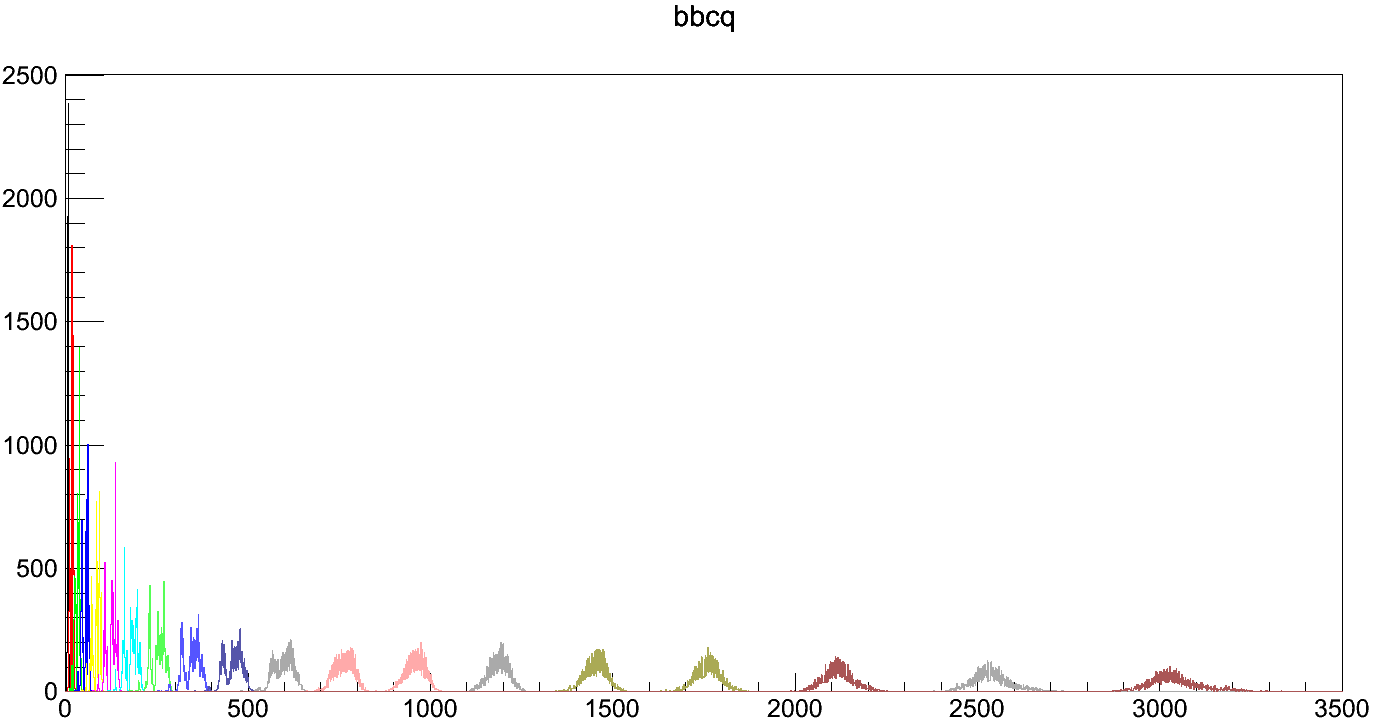 bbcns = (bbcns full scale)*bins/5000
            = 2500*3160/5000 = 1580
bins
22
run349639
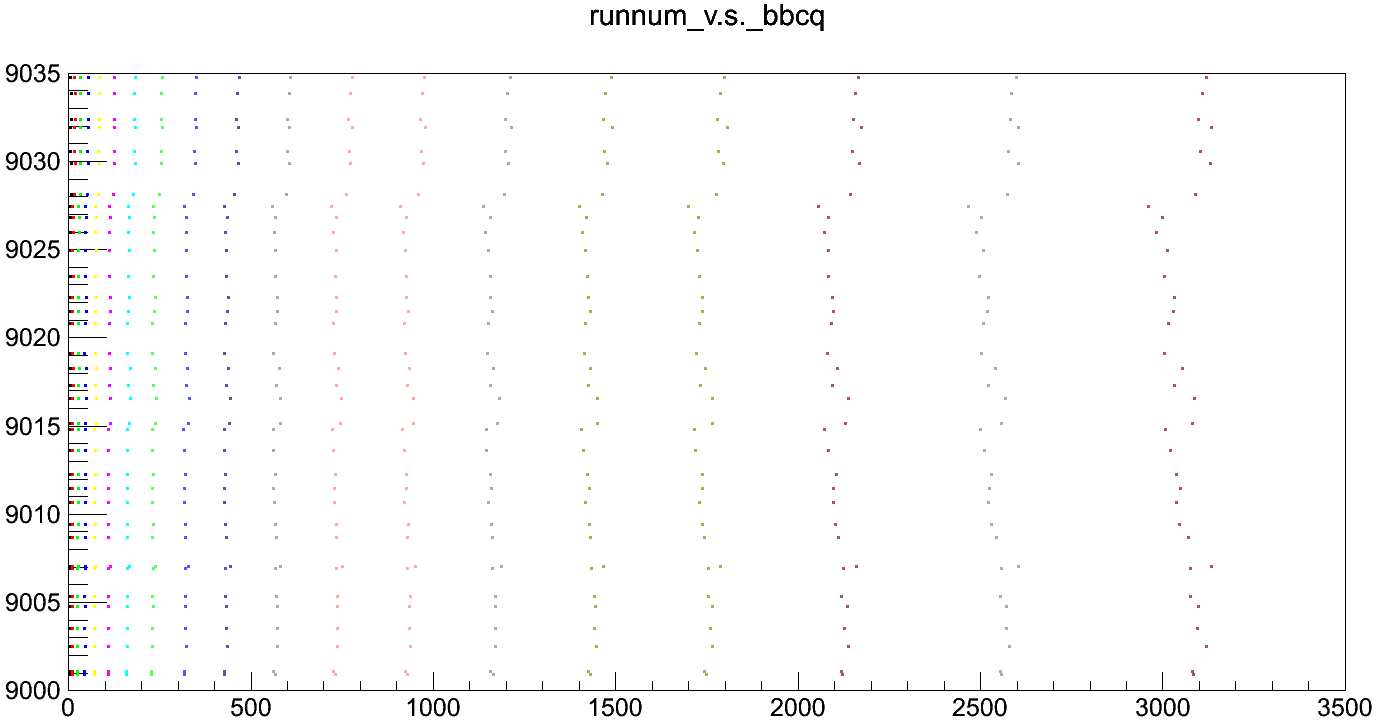 23
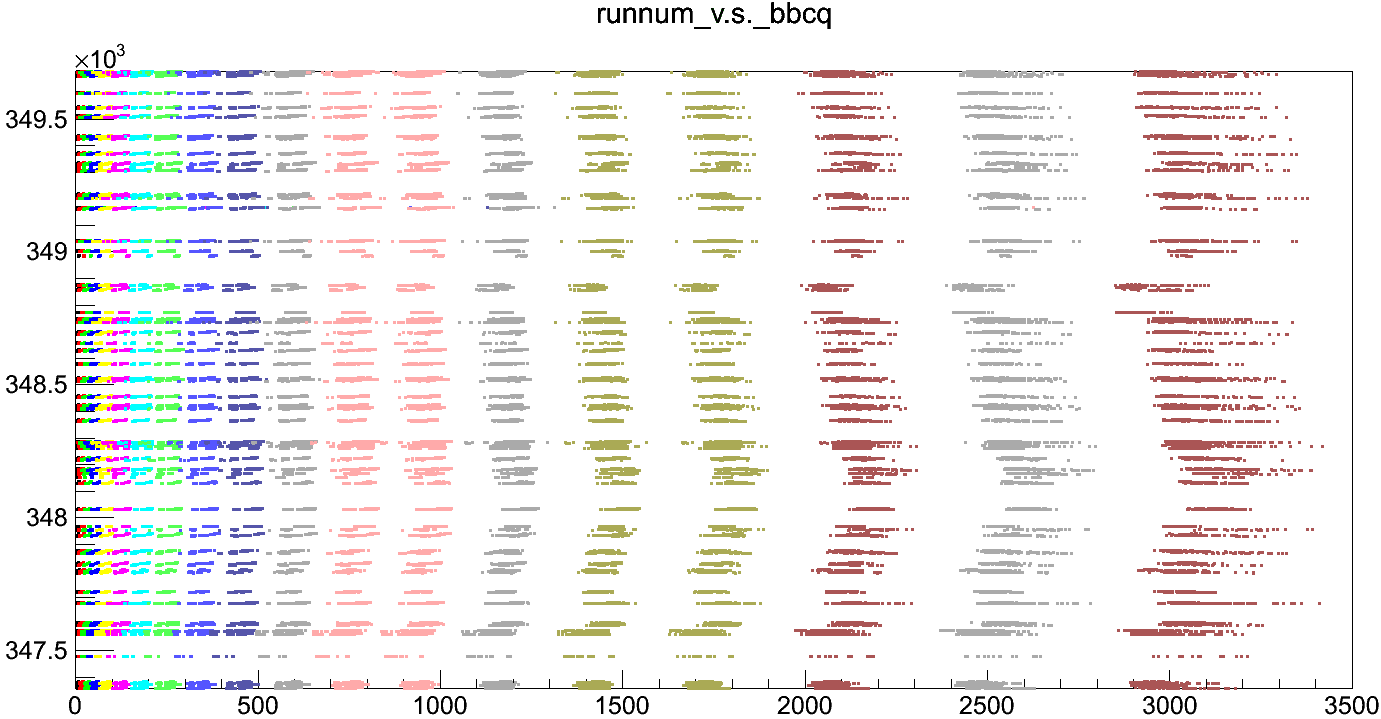 24
Run349667-9004 (Calib_para_349667-9000.dat)
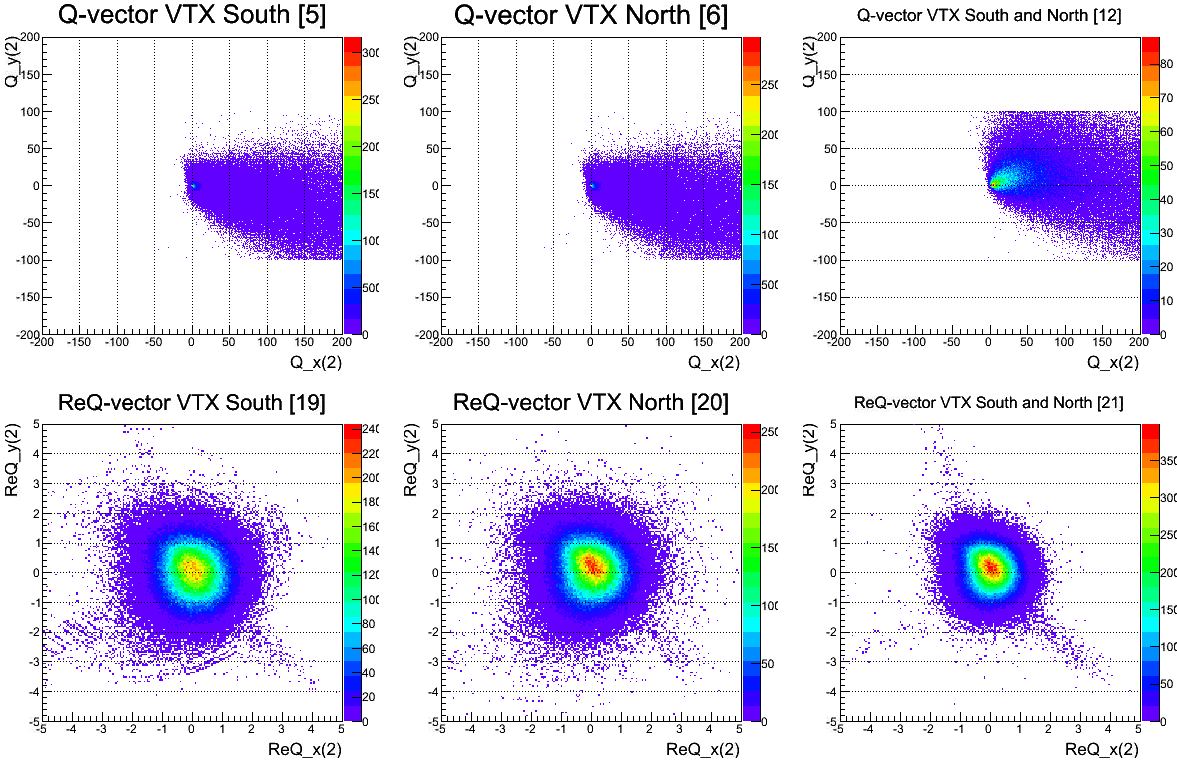 25
Run349667-9004 (Calib_para_349667-9000.dat)
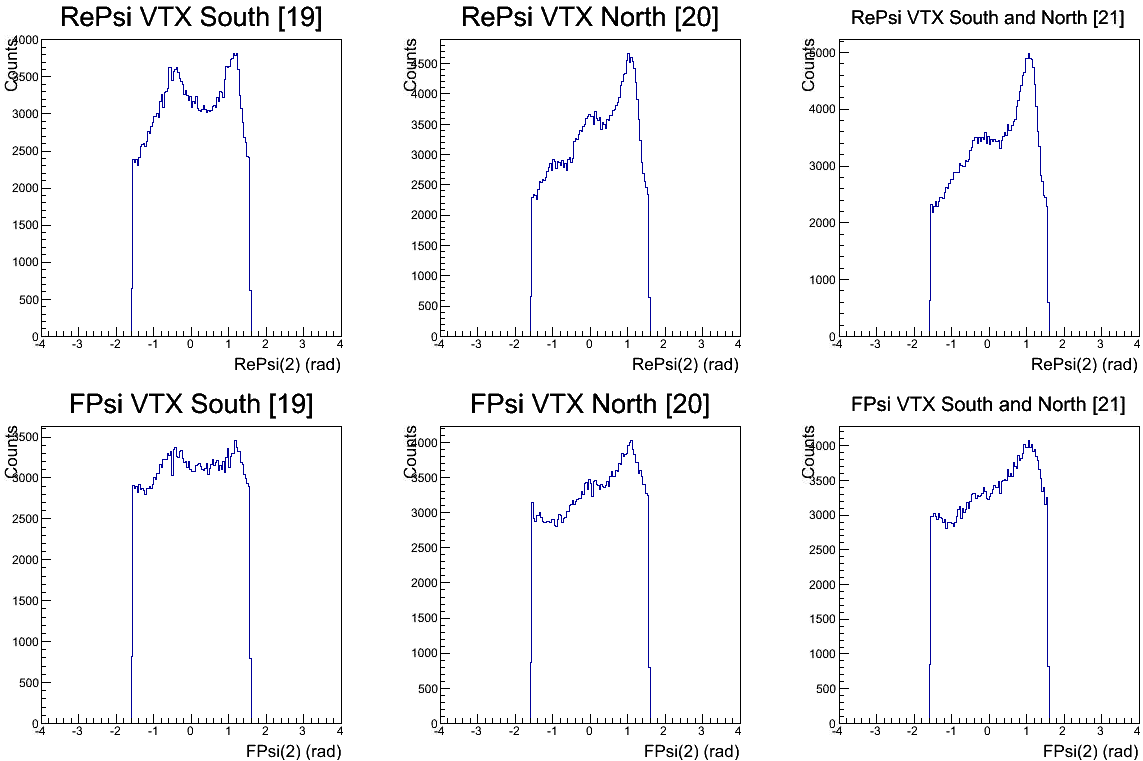 26
Run349667-9004 (Calib_para_349667-9004.dat)
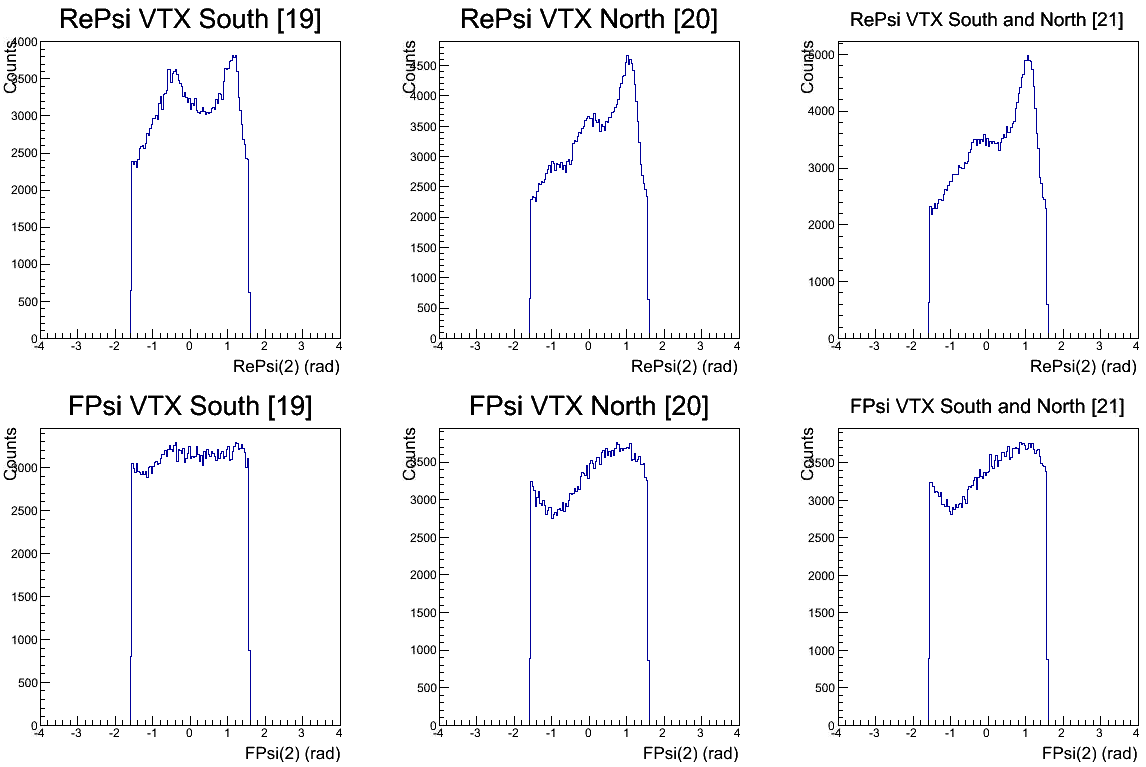 27
Psi Correlation for v2 and v3 (AuAu 200GeV  100 Segments)
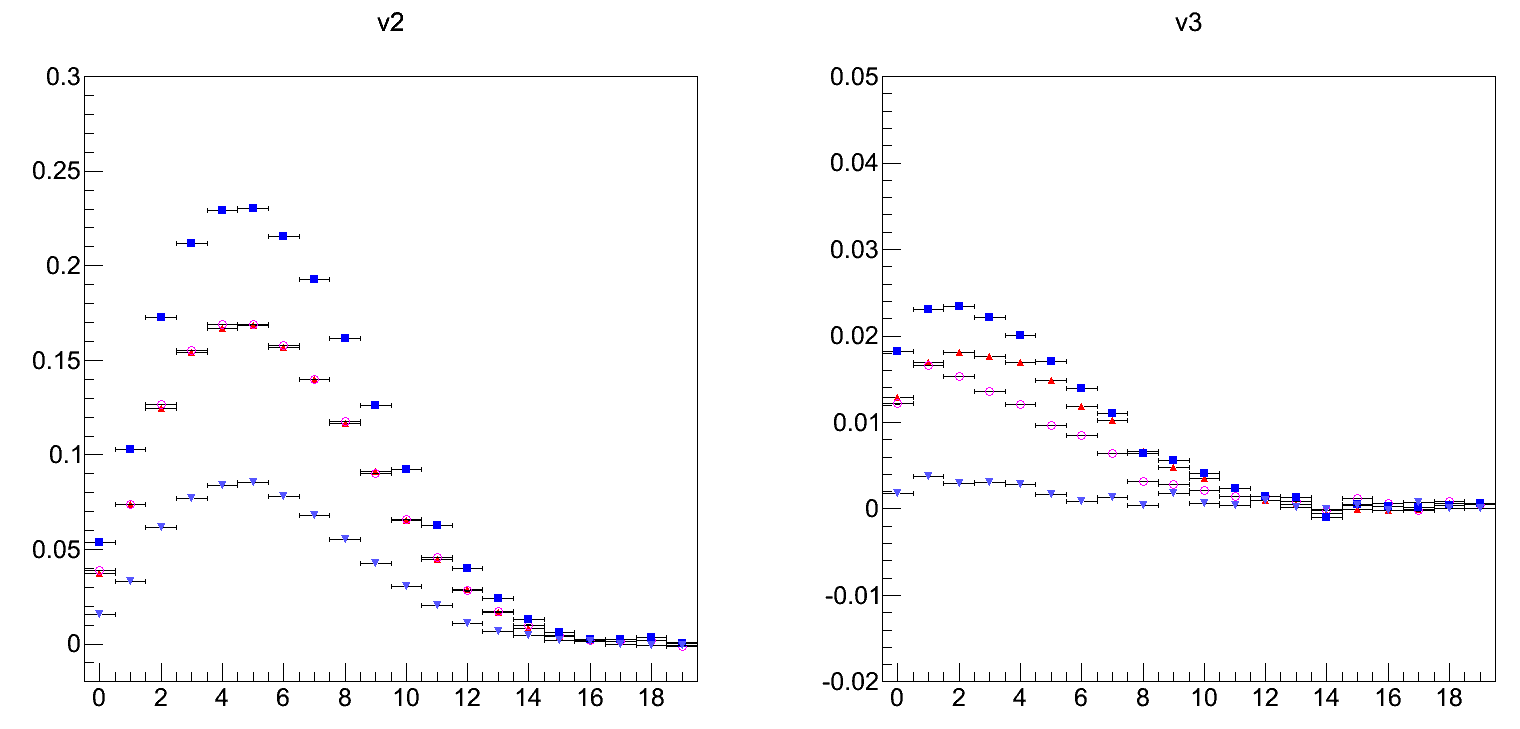 svx(SN)-bbc(S)
svx(SN)-bbc(N)
svx(SN)-bbc(SN)
bbc(S)-bbc(N)
svx(SN)-bbc(S)
svx(SN)-bbc(N)
svx(SN)-bbc(SN)
bbc(S)-bbc(N)
<cos(2(FA - FB))>
<cos(3(FA - FB))>
Centrality
Centrality
28
Plan
Start to generate calibration parameters after finishing of centrality calibration.


Resolution of reaction plane will be generated segment by segment for

BBC S/N/SN  :  s(BBC_S) = s(BBC_N)

MPC S/N/SN : s(MPC_S) = s(MPC_N)

SVX S/N/SN  Eta gap 1

SVX S/N/SN  Eta gap 2
29
Summary
Calibration parameters for reaction plane were generated.

Calibration of centrality was finished today.

Start to generate calibration parameters.